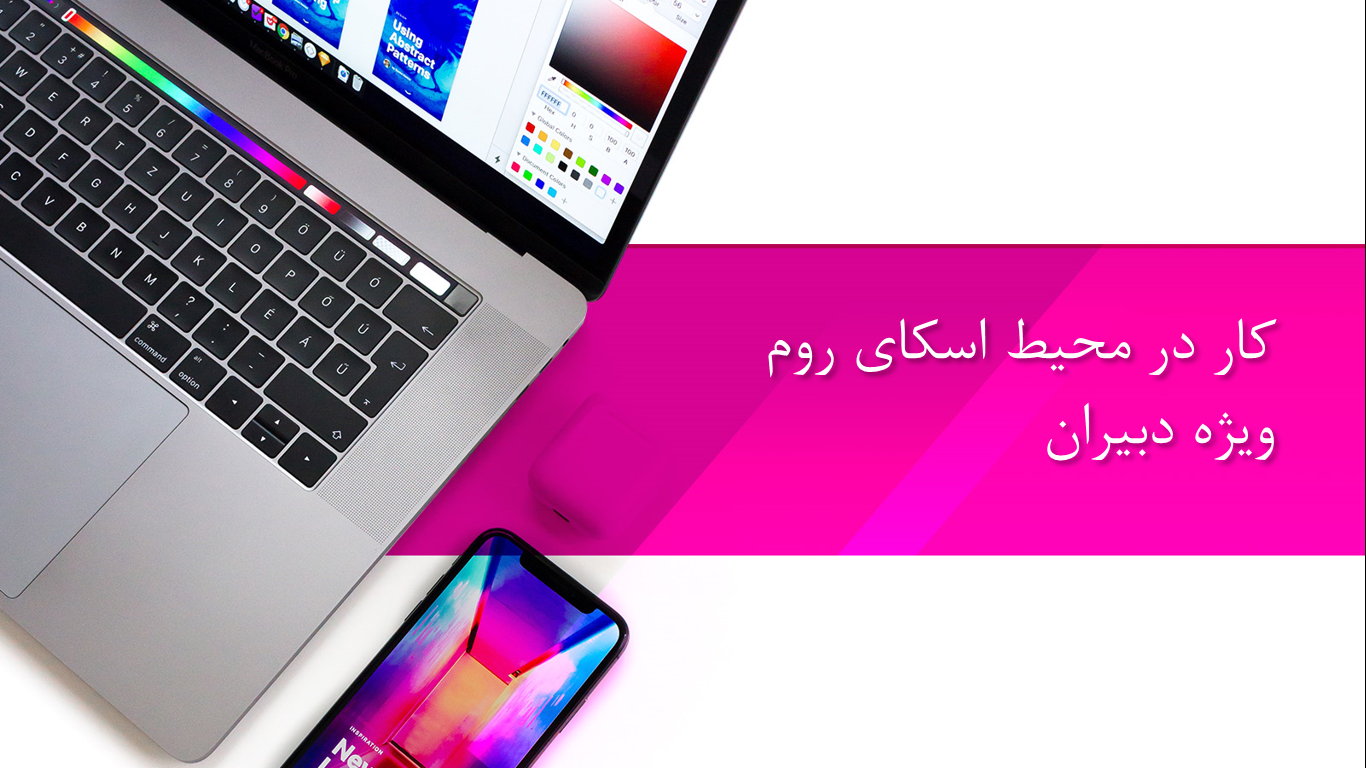 کار در محیط اسکای رومویژه دبیران
با فراگیر شدن ارتباطات آنلاین و اهمیت برگزیدن بهترین شیوه تدریس برای دبیران در محیط مجازی ، استفاده از محیط مناسب و کارا بسیار ضروری می باشد.
مقدمه
اسکای روم مجموعه کاملی از ابزارهای ارتباطی را برای دبیران فراهم می کند.
از مهمترین امکانات موجود در اسکای روم:
1-ارتباط آنلاین با دانش آموز( صوتی و تصویری)
2- تخته سیاه
3- نمایش فایل های آموزشی در قالب فایل های پاورپوینت و pdf
3- اشتراک دسکتاپ
4-پخش مستقیم فیلم
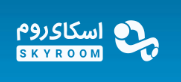 جهت کار با اسکای روم یک آدرس اینترنتی (که آدرس کلاس مجازی می باشد) و همچنین نام کاربری و کلمه عبور به شما به عنوان دبیر داده می شود برای مثال:
https://www.skyroom.online/ch/school/class1
 
نام کاربری: teacher1
کلمه عبور:123456
آدرس اینترنتی داده
شده را در این قسمت
از مرورگر خود تایپ ، یا جایگذاری
نمایید
نکته) بهتر از از لپ تاپ و با مرورگر کروم بروز شده ( نسخه های جدید و اخیر) استفاده نمایید.
بعد از ورود به سایت با آدرس مورد نظر( حتما از طریق همان آدرس وارد شوید و از جستجو در گوگل بپرهیزید) صفحه زیر برای شما به نمایش در می آید.
نام کاربری و کلمه عبور( گذره واژه) را وارد نمایید و دکمه ورود را کلیک نمایید.
اعداد و حروف را حتما باید به صورت انگلیسی وارد نمایید
بعد از ورود با چنین صفحه و پیغامی رو به رو خواهید شد
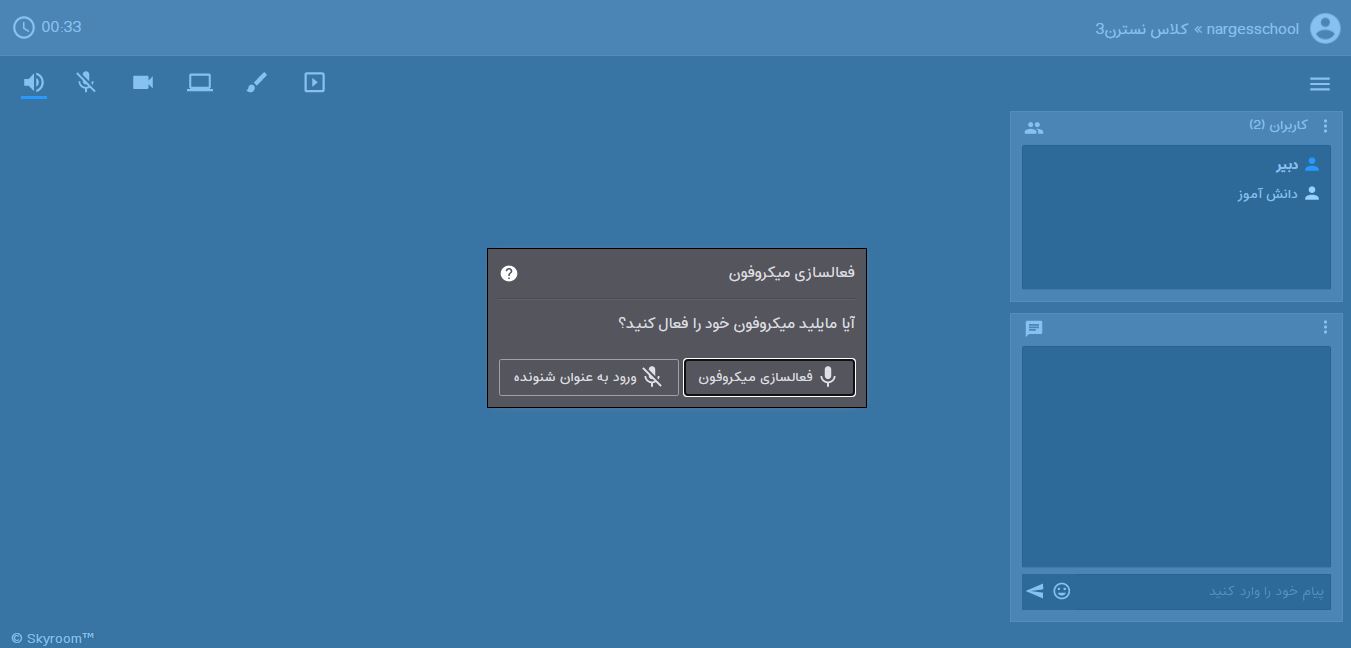 دکمه فعال سازی میکروفن را انتخاب نمایید
هم اکنون محیط اسکای روم را مشاهده می نمایید
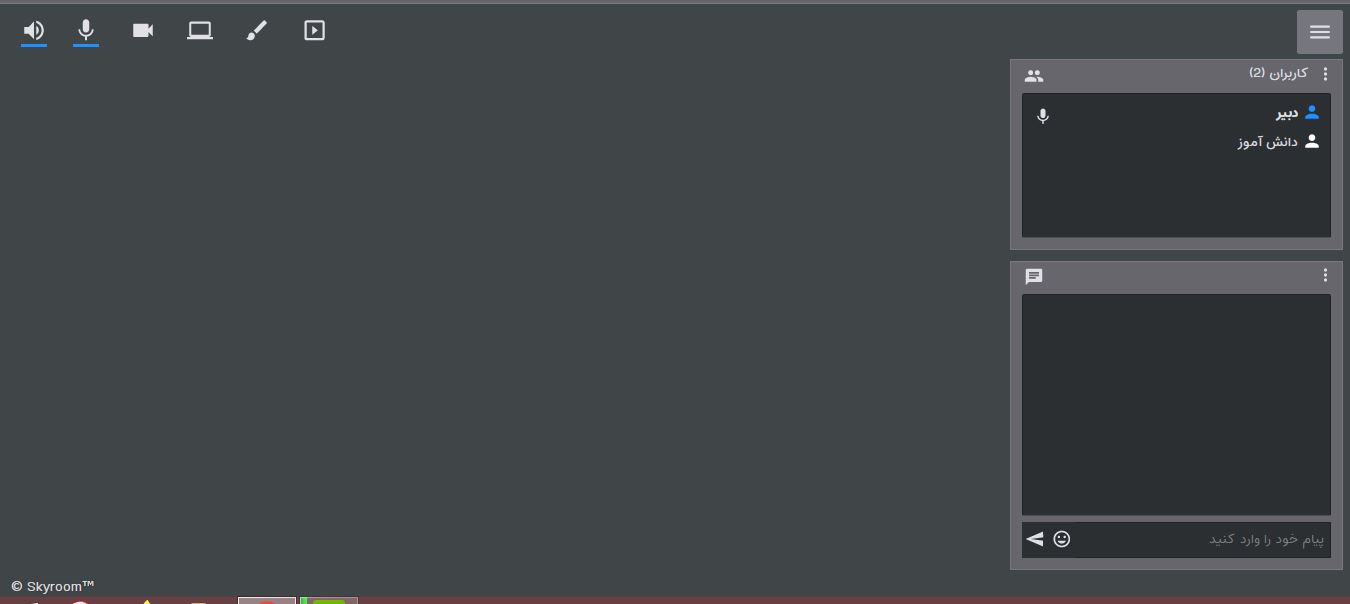 نام شما در این قسمت دیده می شود.
آبی رنگ بودن آیکون شما به این معنی است که دسترسی کامل(اپراتور) به محیط اسکای روم را دارید
همچنین در این بخش سایر افراد در کلاس را مشاهده می نمایید.
دانش آموزان به رنگ سفید می باشدو دسترسی کامل ندارند.
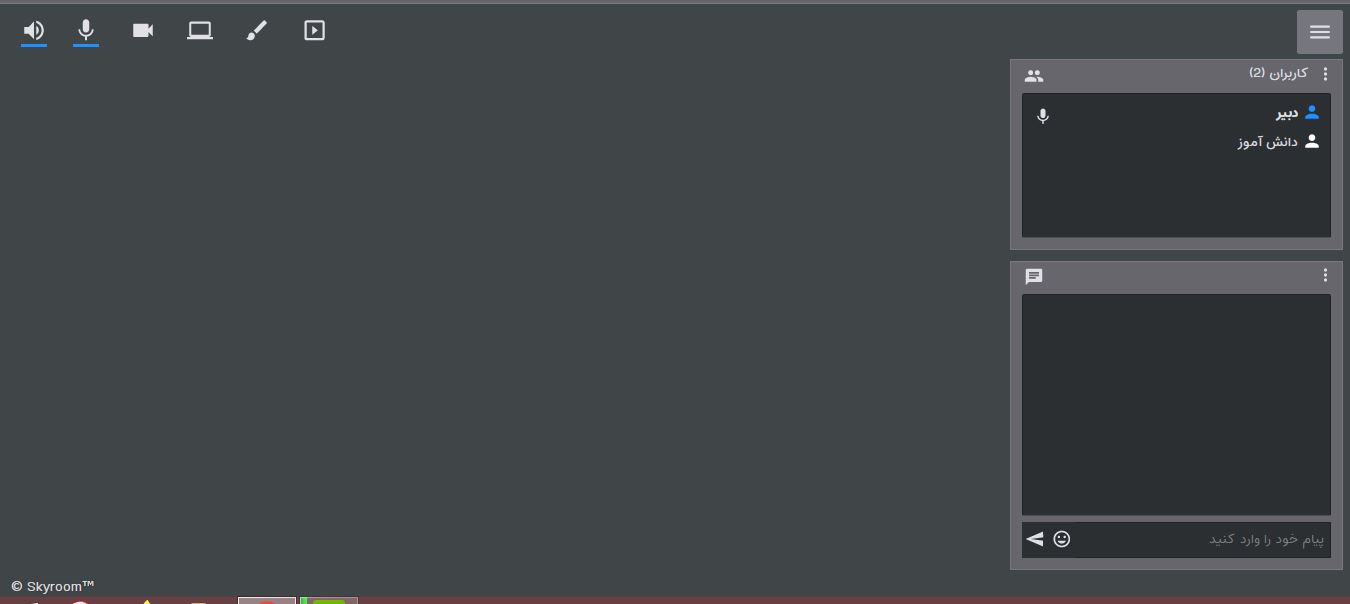 برای اینکه صدای دیگران را بشنوید مطمئن باشید که این گزینه فعال است. فعال بودن یعنی خطی آبی رنگ زیر شمایل آن کشیده شده است
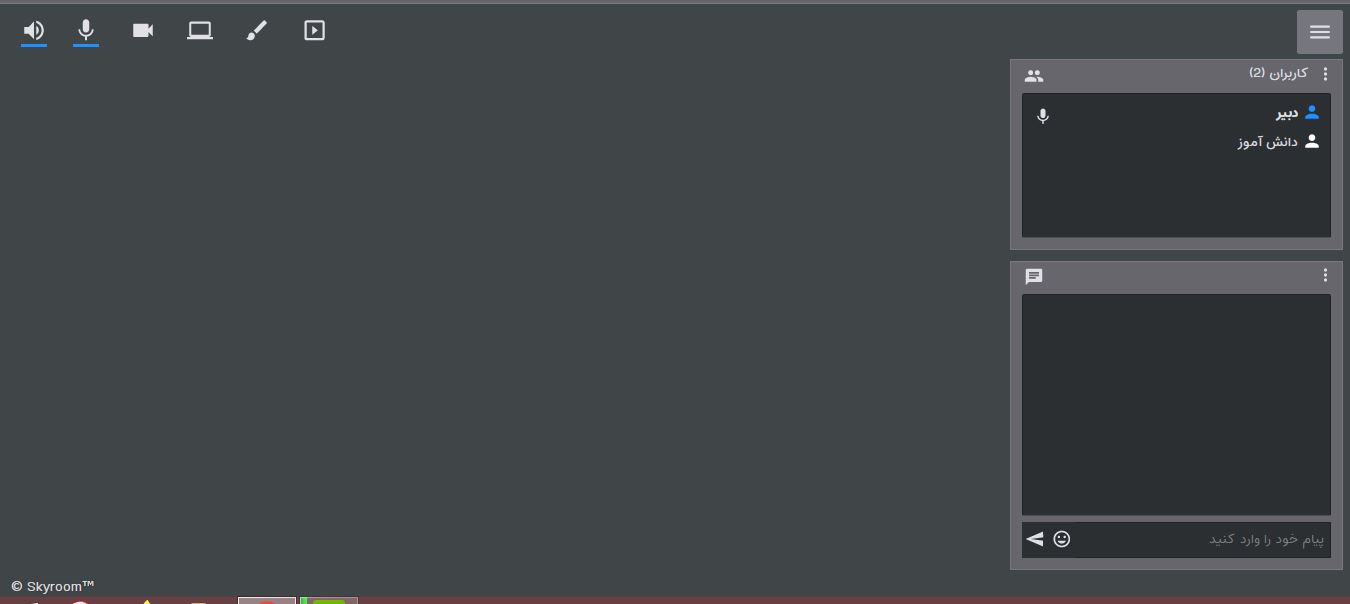 گزینه میکروفن شما که در این حال فعال است
اگر روی علامت میکروفن خطی کشیده شده بود به معنی عدم فعال بودن آن می باشد.
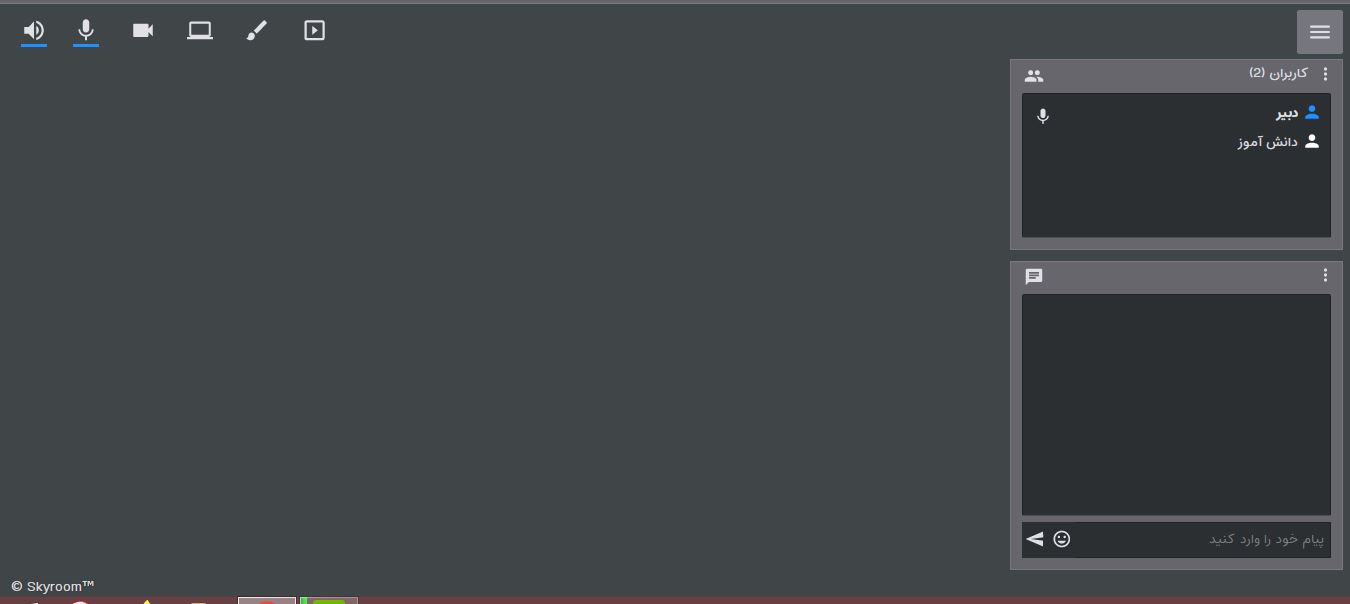 گزینه وبکم( دوربین کامپیوتر):
اگر تمایل داشتید تصویر شما دیده شود این گزینه را فعال نمایید.
اگر پیغامی مبنی بر اجازه خواستن(Allow)برای شما به نمایش در آمد، در صورت تمایل به فعال سازی وبکم آن را تایید و مجاز کنید.
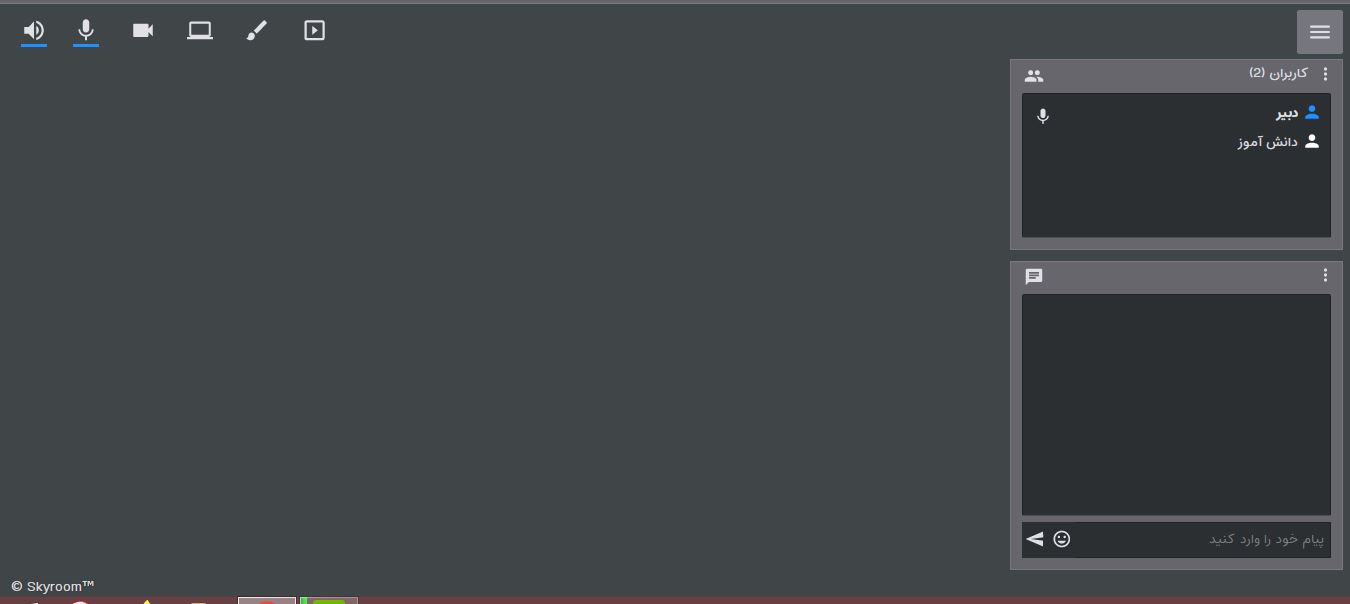 گزینه به اشتراک گذاری دسکتاپ:
با فعال کردن این گزینه صفحه دسکتاپ شما به فراگیران نمایش داده می شود.
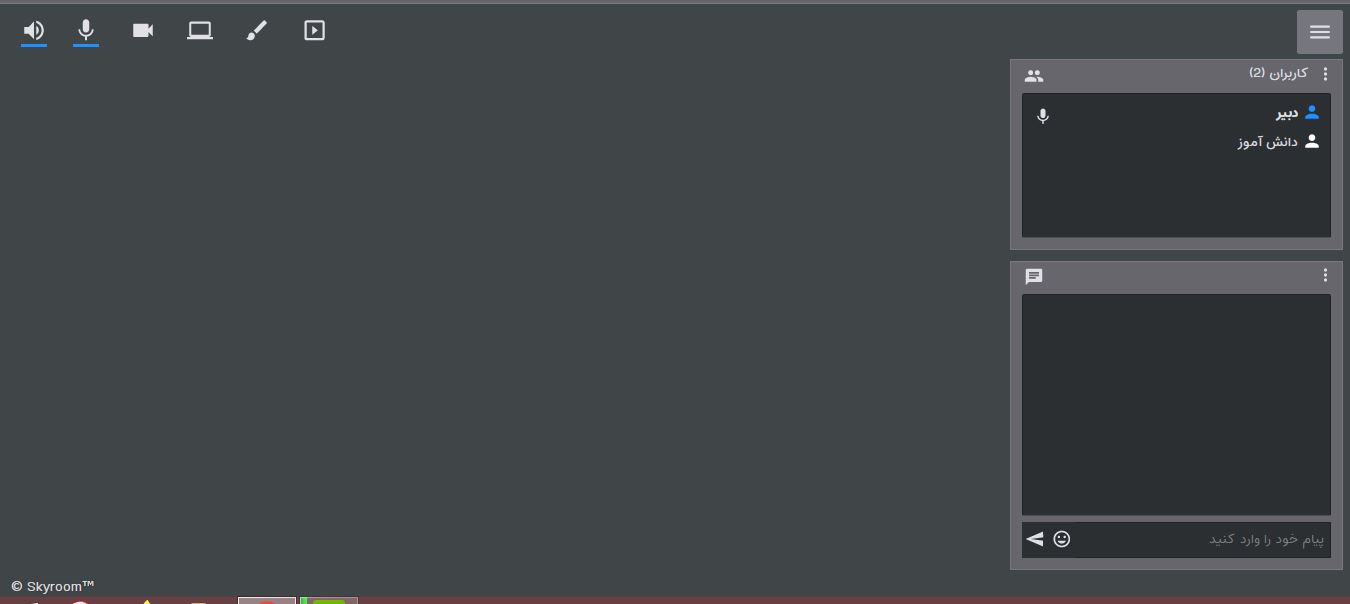 گزینه تخته:
با انتخاب این گزینه تخته برای شما فعال می شود .
بعد از فعال سازی تخته
قلم یا مداد
تایپ متن
پاک کردن متن و نوشته ها
جا به جایی تخته با دست
بعد از فعال سازی تخته
هایلایت کردن
رسم اشکال هندسی
نمایش بهترین حالت نمایش
نمایش تمام صفحه تخته
نوشتن با ابزار قلم، تغییر رنگ و سایز قلم
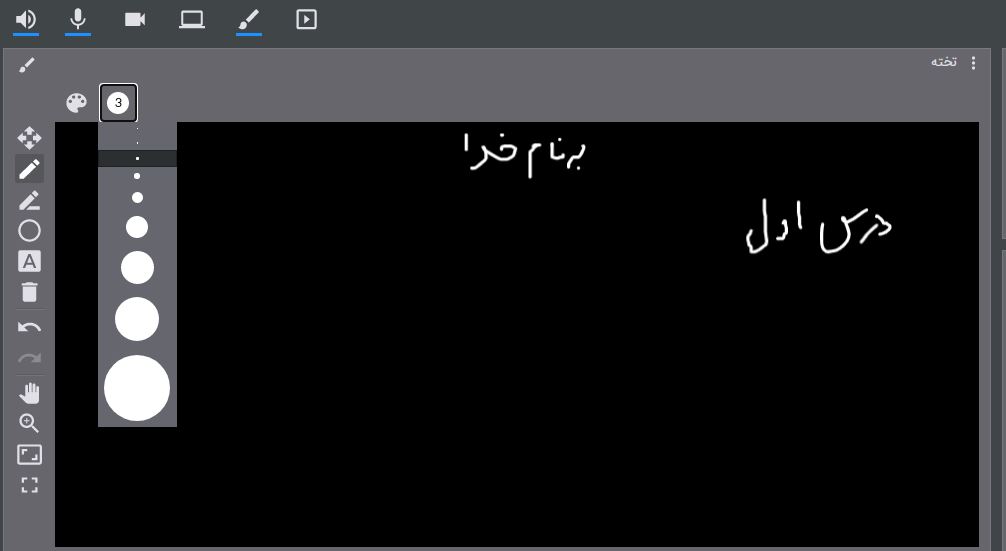 تایپ کردن با ابزار نوشتن متن
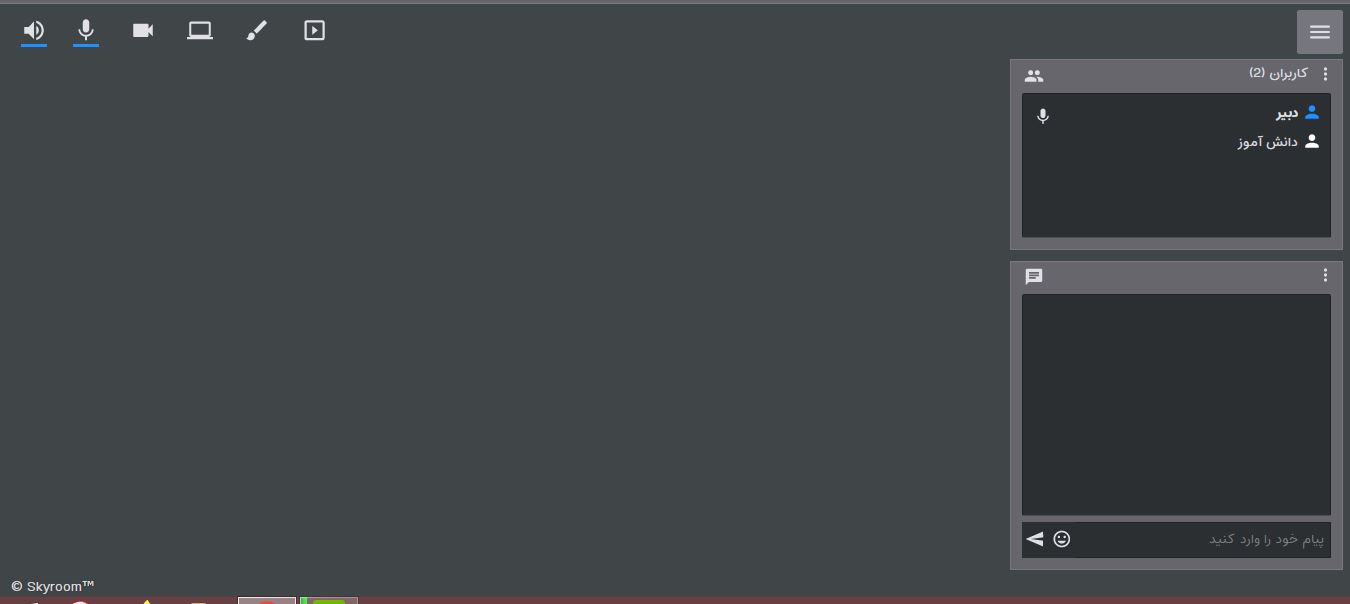 گزینه فایل:
با انتخاب این گزینه شما می توانید فایل های خود را( عکس، پاورپوینت، پی دی اف، فیلم و صدا را آپلود نمایید.)
بعد از انتخاب گزینه فایل پنجره زیر برای شما نمایش داده می شود
لیست فایل هایی که قبلا آپلود کرده اید در اینجا به نمایش در می آید.
فعلا فایلی وجود ندارد
این گزینه جهت پخش مستقیم ویدئو و صدا به کار می رود.
بدون نیاز به آپلود و اشغال حجم و فضا
بر روی این گزینه کلیک می نماییم و ویدئو یا صوت مورد نظر را انتخاب و سپس گزینه open را می زنیم.
فایل مورد نظر را انتخاب می کنیم و گزینه پخش را کلیک می کنیم.
بعد از زدن گزینه پخش
اگر بخواهیم دانش آموزان به آدرس اینترنتی خاصی هدایت شوند.
خیلی مورد استفاده قرار نمی گیرد.
با انتخاب گزینه آپلود فایل شما می توانید فایلی را آپلود نمایید.
بر روی این گزینه کلیک می نماییم و فایل مورد نظر را آپلود می کنیم.
بعد از انتخاب « انتخاب فایل برای آپلود» پنجره ای باز می شود که می توانید فایل خود را انتخاب و با انتخاب دکمه open آن را آپلود نمایید
می بایست صبر کرد تا نوار آبی کاملا پر شود.
بعد از تکمیل عملیات آپلود پنجره زیر به نمایش در می آید
در مرحله آخر دکمه ذخیره را کلیک کنید تا عملیات نهایی شود.
اگر تیک این گزینه فعال باشد، دانش آموز می تواند فایل شما را دانلود کند.
بعد از تکمیل نهایی آپلود ، فایل مورد نظردر لیست فایل ها نمایش داده می شود.
بعد از تکمیل نهایی آپلود ، فایل مورد نظردر لیست فایل ها نمایش داده می شود.
با انتخاب اسم فایل مورد نظر و کلیک بر روی پخش، فایل نمایش داده می شود.
می توان با ابزار زوم، این فایل را بزرگتر مشاهده نمود.
ابزار های زوم جهت بزرگ نمایی
همچنین می توان بر روی فایل ها ، تخته وایتبرد را فعال نمود و روی آن ها نوشت
روی علامت سه نقطه ( کنار اسم فایل) کلیک کرده و گزینه وایت برد را انتخاب می کنیم.
و حالا می توانیم به راحتی با ابزارهای موجود در این قسمت روی فایل مورد نظر بنویسیم
در حین تدریس دانش آموز می تواند علامت بالا بردن دست را فعال کند.
این به آن معنی است که سوال یا مشکلی دارد.
 
می توانید بعد از دیدن علامت دست میکروفن وی را فعال نمایید.
جهت فعال نمودن میکروفن
موس خود را روی اسم دانش آموز برده تا شمایل های میکروفن، تخته و وبکم نمایش داده شود.

روی هرکدام از آن ها که کلیک نمایید به رنگ قرمز در می آید
در این مرحله می بایست دانش آموز ، اجازه استفاده از میکروفن خود را بدهد و به صطلاح میکروفن را تایید نماید.
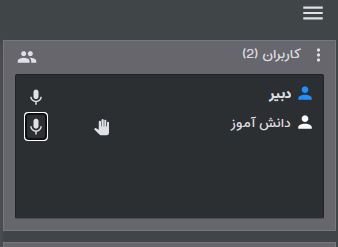 با تایید نمودن دانش آموز میکروفن به رنگ سفید در می آید و دانش آموز قادر به صحبت است.
محیط گفتگو در کلاس
با کلیک بر روی این گزینه
گزینه ها ی بیشتری نمایش داده می شود

یکی از این گزینه ها چیدمان است.
با برداشتن تیک هر مورد، آن پنجره در صفحه اسکای غیر فعال می شود.

برای مثال اگر تیک پیام ها را بر داریم ، دیگر دانش آموزان قادر به تایپ کردن نخواهند بود.
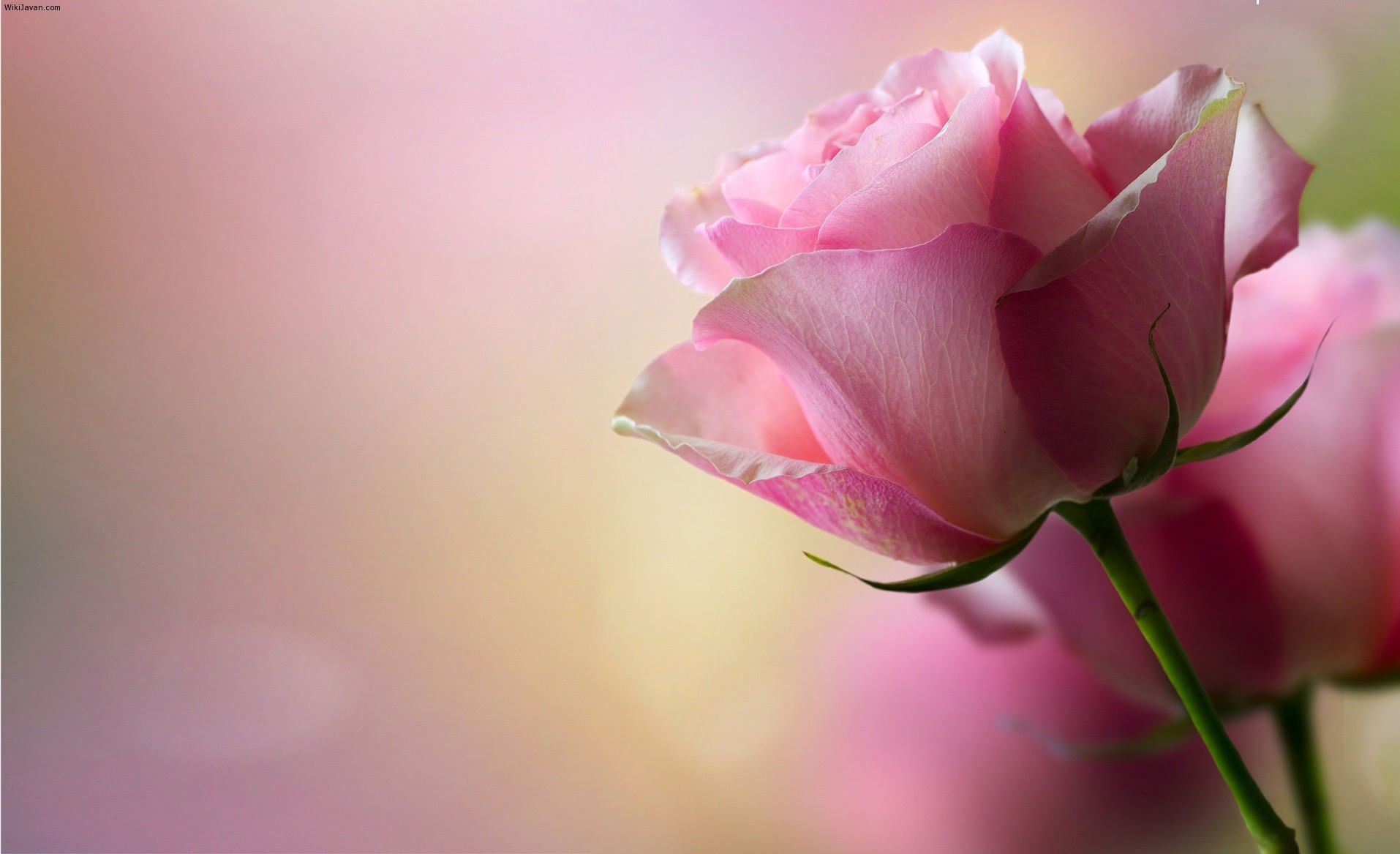 با آرزوی موفقیت و سلامتی برای دبیران گرامی